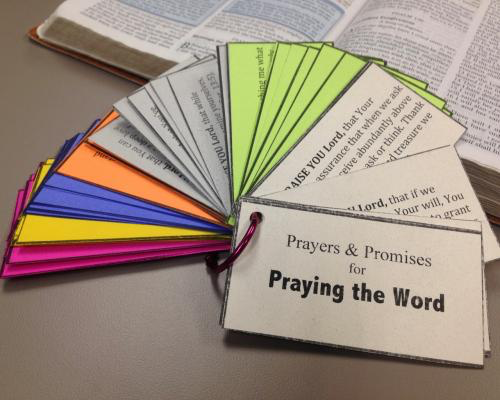 МОЛИТВА ПО СЛОВУ: МОЛИТВА И КАРТОЧКИ С ОБЕТОВАНИЯМИ
https://www.revivalandreformation.org/resources/all/praying-the-word-prayer-and-promise-card
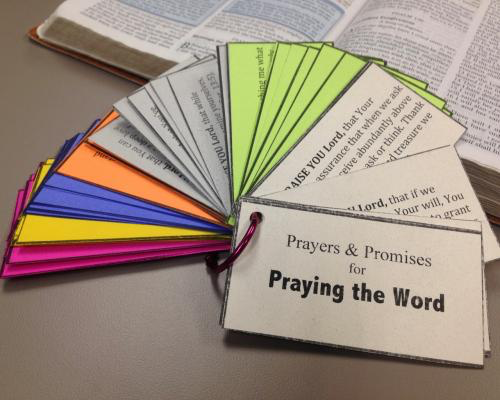 МОЛИТВЕННЫЕ КАРТОЧКИ
Вы когда-нибудь задумывались над тем, чтобы начать молиться на основе Слова? Если – да, эти молитвенные карточки с библейскими обетованиями и цитатами из Духа пророчества как раз для вас. Они будут полезны как для вашего духовного роста, так и для роста ваших детей, а также укрепления брака и служения, преодоления духовных проблем и т.п. Обетования придадут силу вашей молитвенной жизни. (Также имеются в наличии карточки на испанском языке. Все карточки можно редактировать и персонализировать)
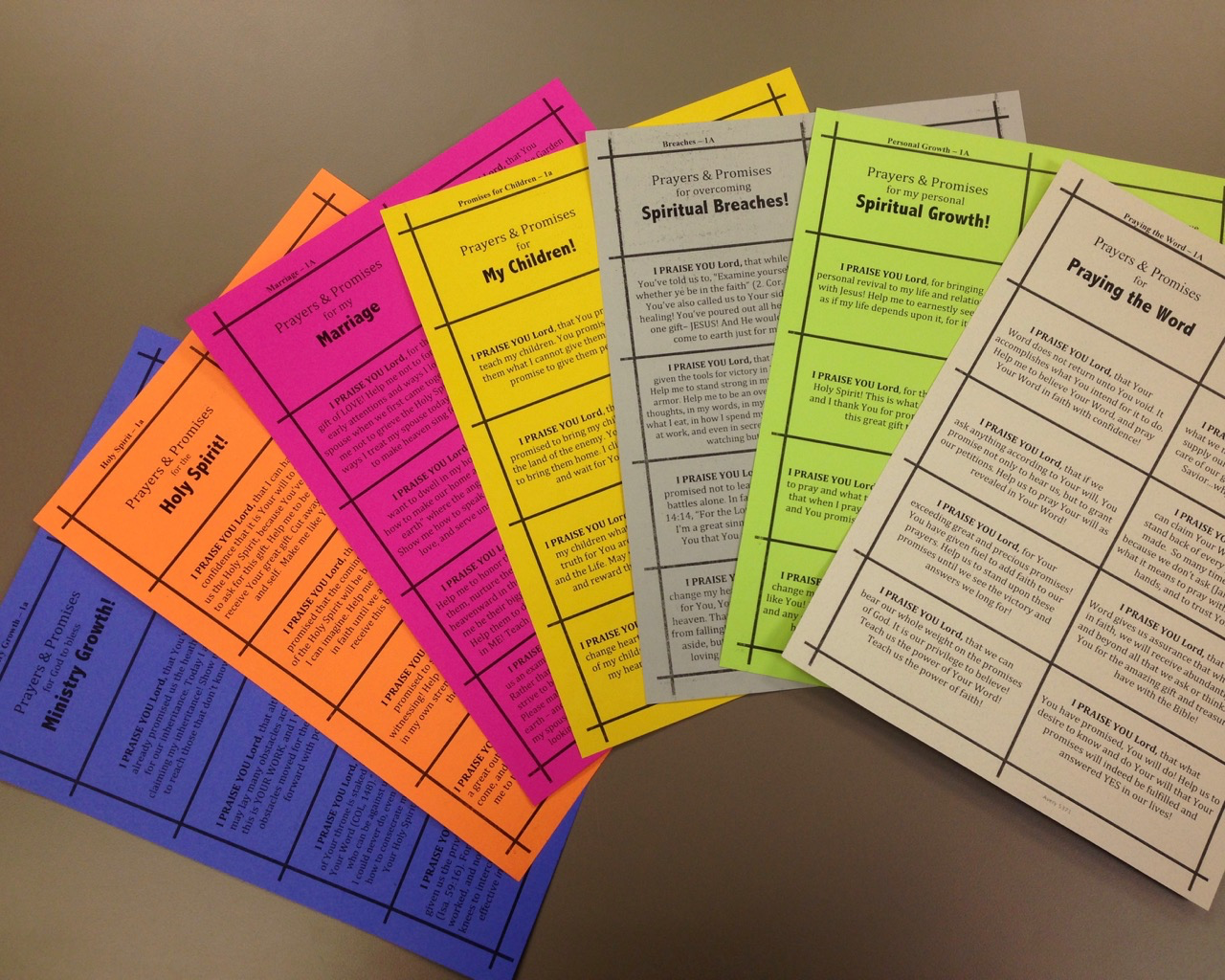 По ссылке можно загрузить всю коллекцию молитвенных карточек:
https://www.revivalandreformation.org/resources/all/praying-the-word-prayer-and-promise-card